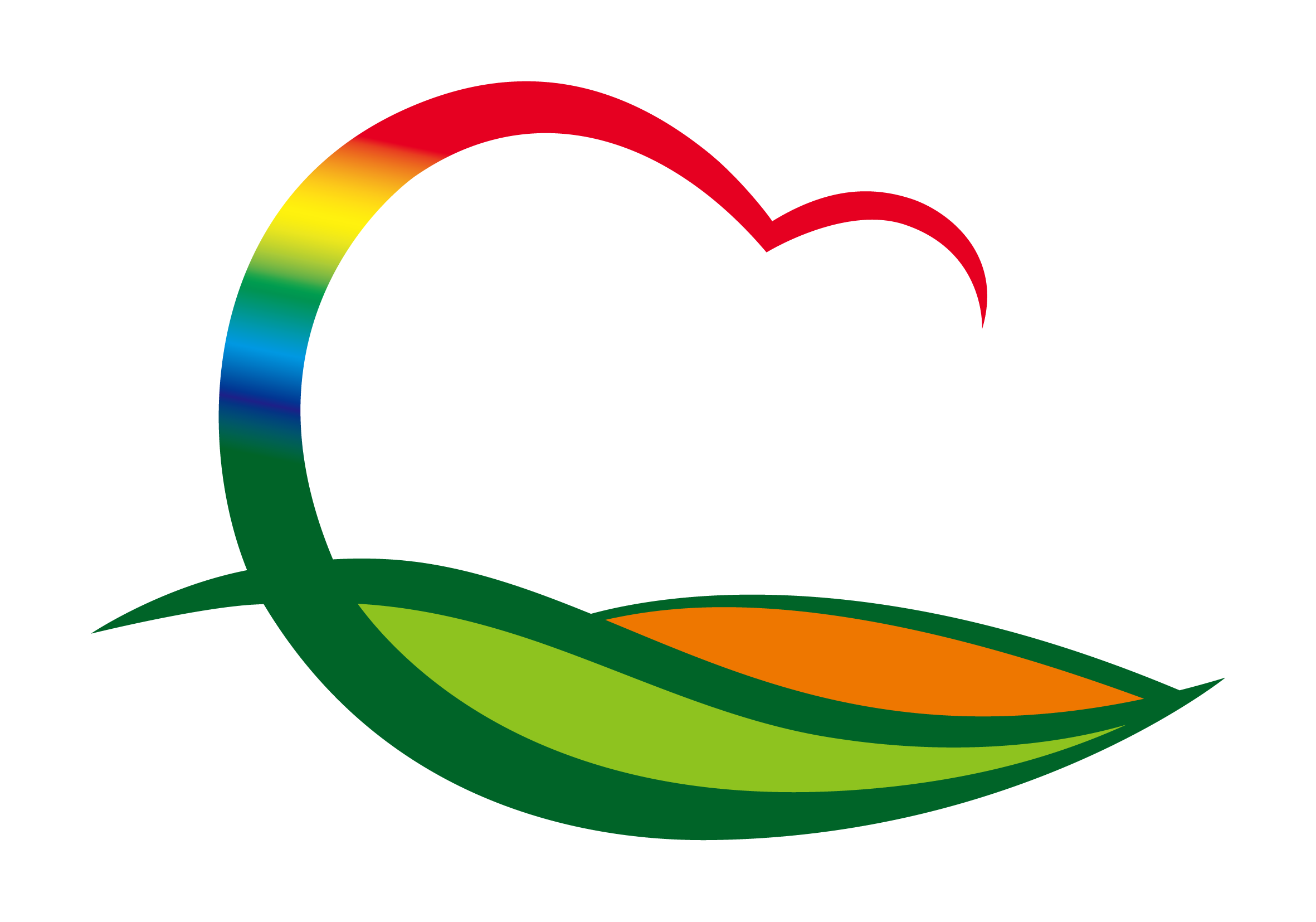 월간업무 추진계획
( 2023. 8. 1. ~ 8. 31.)
1. 의원간담회
8. 22.(화) 10:00 / 위원회 회의실
2. 2023년 자체평가 부서 컨설팅 및 읍·면 워크숍
8월 중 / (사)퍼스트경영기술연구원 / 22개 부서 및 읍∙면
3. 제4기 영동군 SNS 홍보단 팸투어 운영
8. 7.(월) ~ 8. 9.(수) / 레인보우 힐링센터 / 40여명
레인보우 힐링센터 홍보단 체험 및 관내 팸투어
4. 2023년 영동군민감사관 신규 위촉 및 회의 개최
8. 8.(화) 11:00 / 상황실 / 30명
신규 군민감사관 위촉(18명), 군민감사관 제도 안내 및 의견 수렴
5. 2023년도 기획감사과 및 의회사무과 자체 종합감사
8. 14.(월) ~ 8. 21.(월) / 기획감사과장 외 4명
2020. 7월~ 현재까지(3년 간) 추진한 업무 전반
6. 8월 「찾아가는 무료 법률상담실」운영 
8. 21.(월) 11:00 ~ 12:00 / 양산면사무소 
명지성 변호사 / 민사·형사 ·행정 ·가사소송,  법령해석,  세무상담 등
7. 조례규칙심의회
8. 23.(수) / 서면심의
영동군 인구감소대응시책 지원 조례 일부개정조례안 외 11건
8. 적극행정위원회
8월 중 / 상황실
2023년 상반기 적극행정 우수공무원 선발